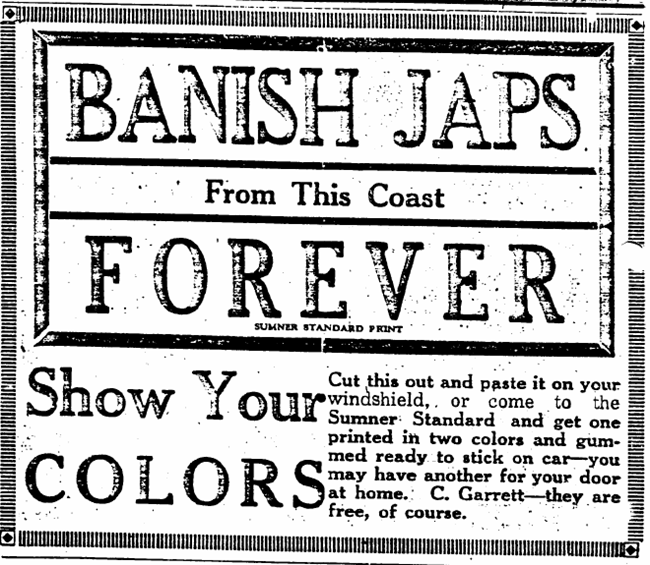 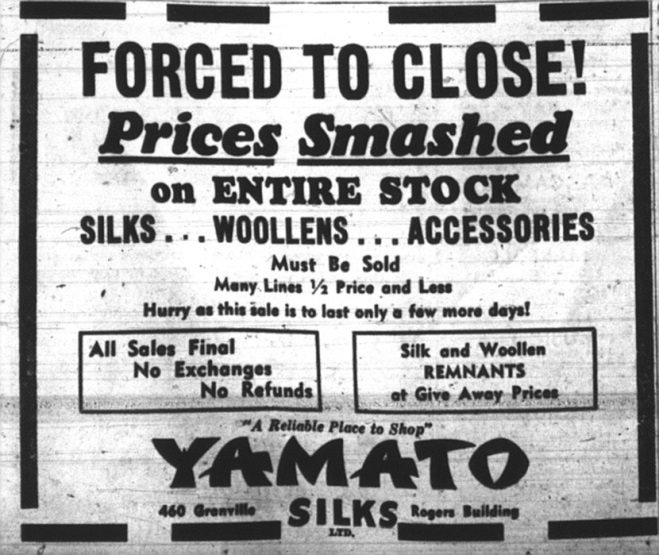 Unit 2: The Second World War and the Americas (1933–1945)
Bullet 4 - Treatment of Japanese Americans, Japanese Latin Americans and Japanese Canadians
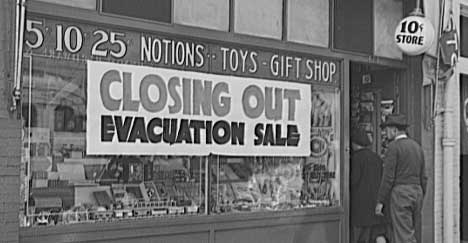 Treatment of Japanese Americans
Anti-Japanese feeling from most, but not all Americans took place after that Japanese attack on Pearl Harbor in December 1941
About 110,000 lined along the Pacific Coast & 150,000 lived in Hawaii
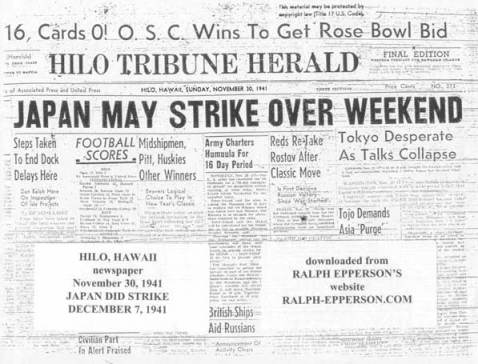 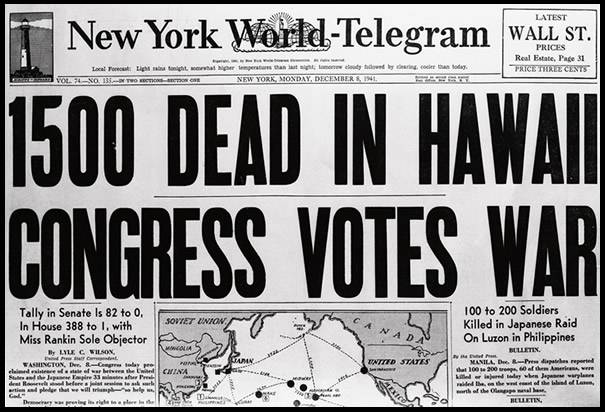 [Speaker Notes: About 15,000 Japanese Americans living elsewhere on the mainland
US had put Japanese Americans under surveillance after 1935
1940 intelligence agencies identified potential activists
Within weeks of the outbreak of war in 1940, 3,000 Japanese Americans had been arrested]
Treatment of Japanese Americans
Danger of Pacific coast attack, led to growing pressure to remove people of Japanese descent
Feared espionage, sabotage or general acts of disruptions
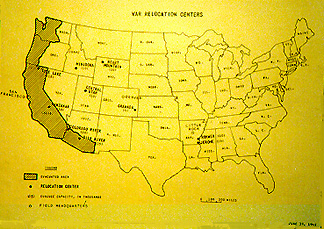 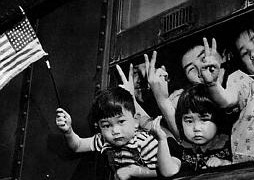 [Speaker Notes: 1942 Californian press claimed around 20,000 Japanese in San Francisco were ready to action against USA
Sympathetic Japanese feared threat from others
Presidential action was required]
The Internment of Japanese Americans
19 February 1942, President Roosevelt signed Executive Order 9066
Relocation Issei & Nisei
Issei – first generation of Japanese immigrants to the USA
Nisei – the children of first generation Japanese immigrants
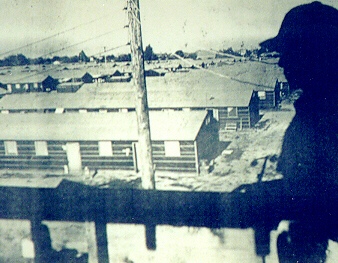 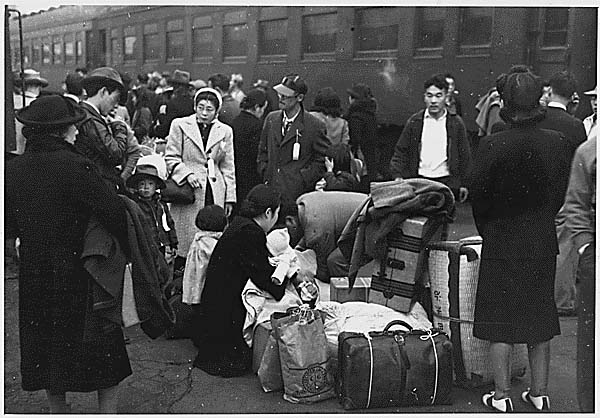 [Speaker Notes: Japanese Americans were allowed to take only a few possessions with them when relocated
General de Witt (head of Western Defense Command, USA) stated that the Japanese race was an enemy race
Japanese American farmers grew %40 of the state’s produce
Economic incentive for relocation
Farms were sold at a loss ($500 million in 1942 values)]
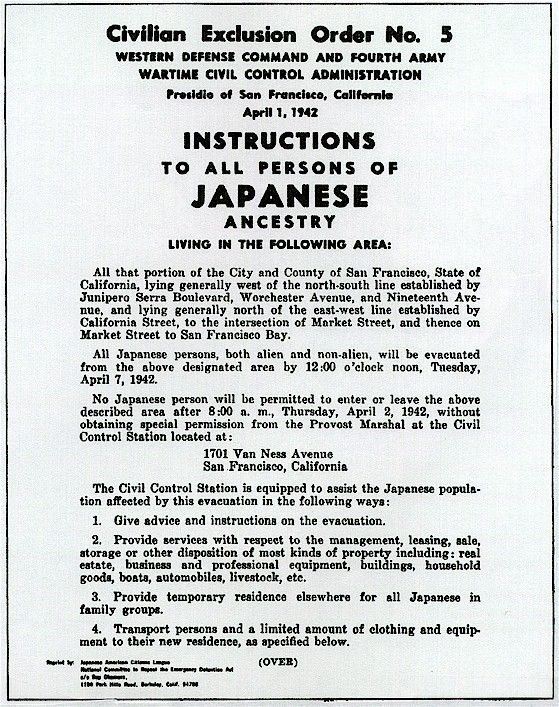 The Internment Camps
More than 100,000 Japanese Americans were moved from their homes to ten main camps in bleak parts of the USA in the spring of 1942
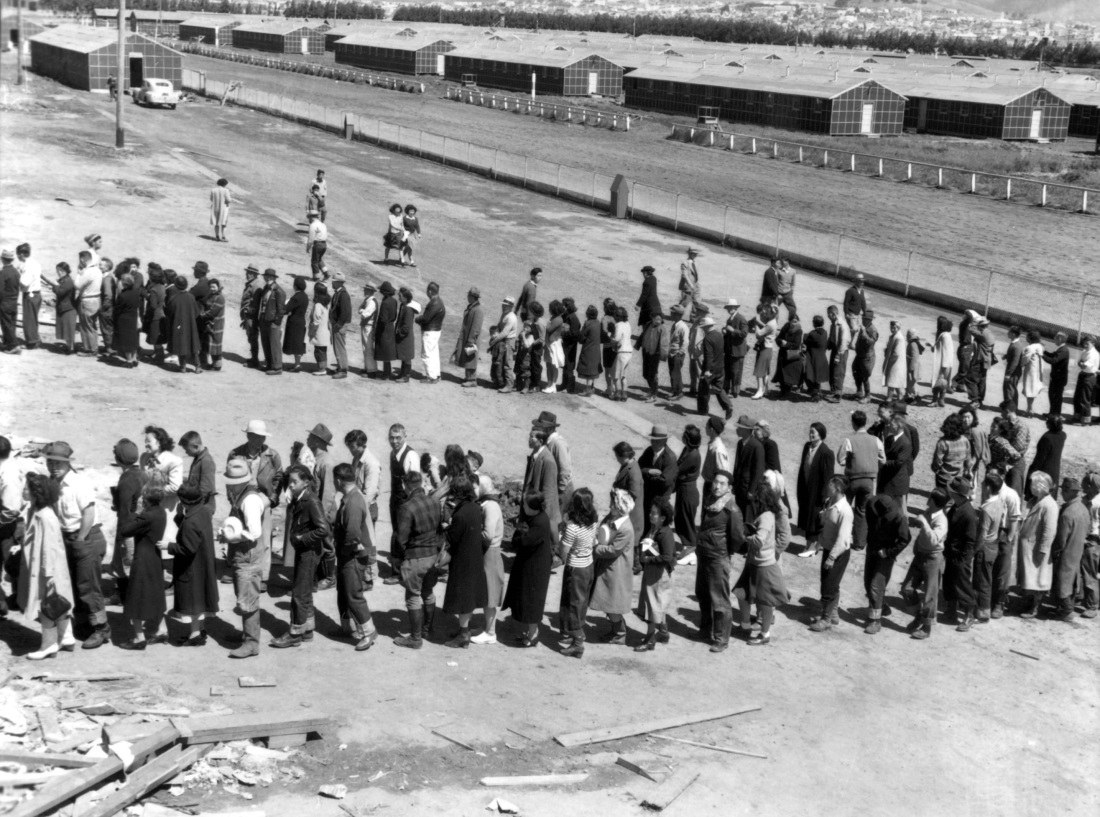 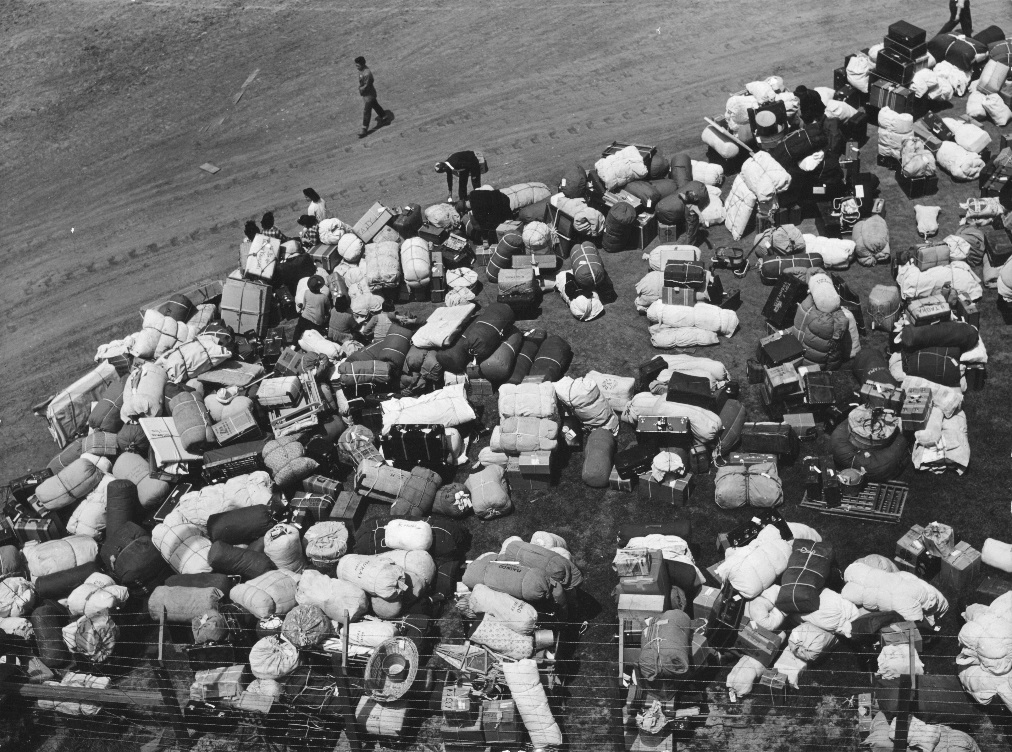 [Speaker Notes: Japanese Americans acted with great dignity and patriotism at the camps. They raised the stars and stripes flag each morning]
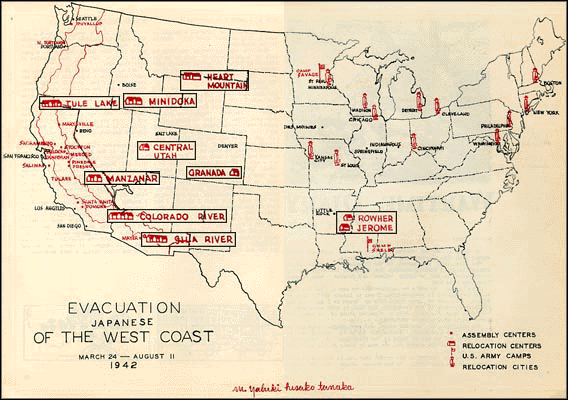 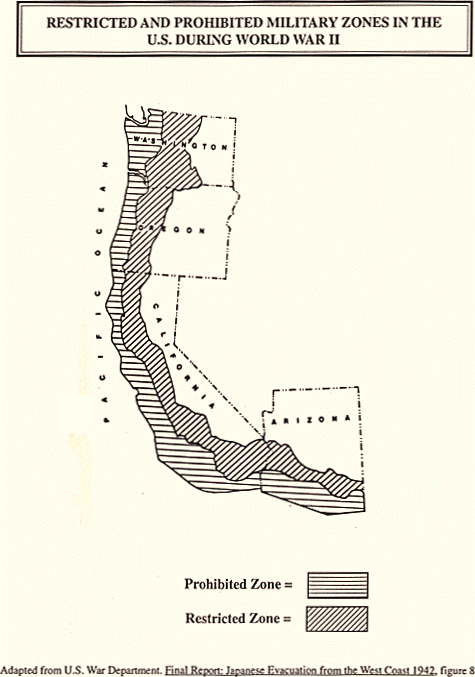 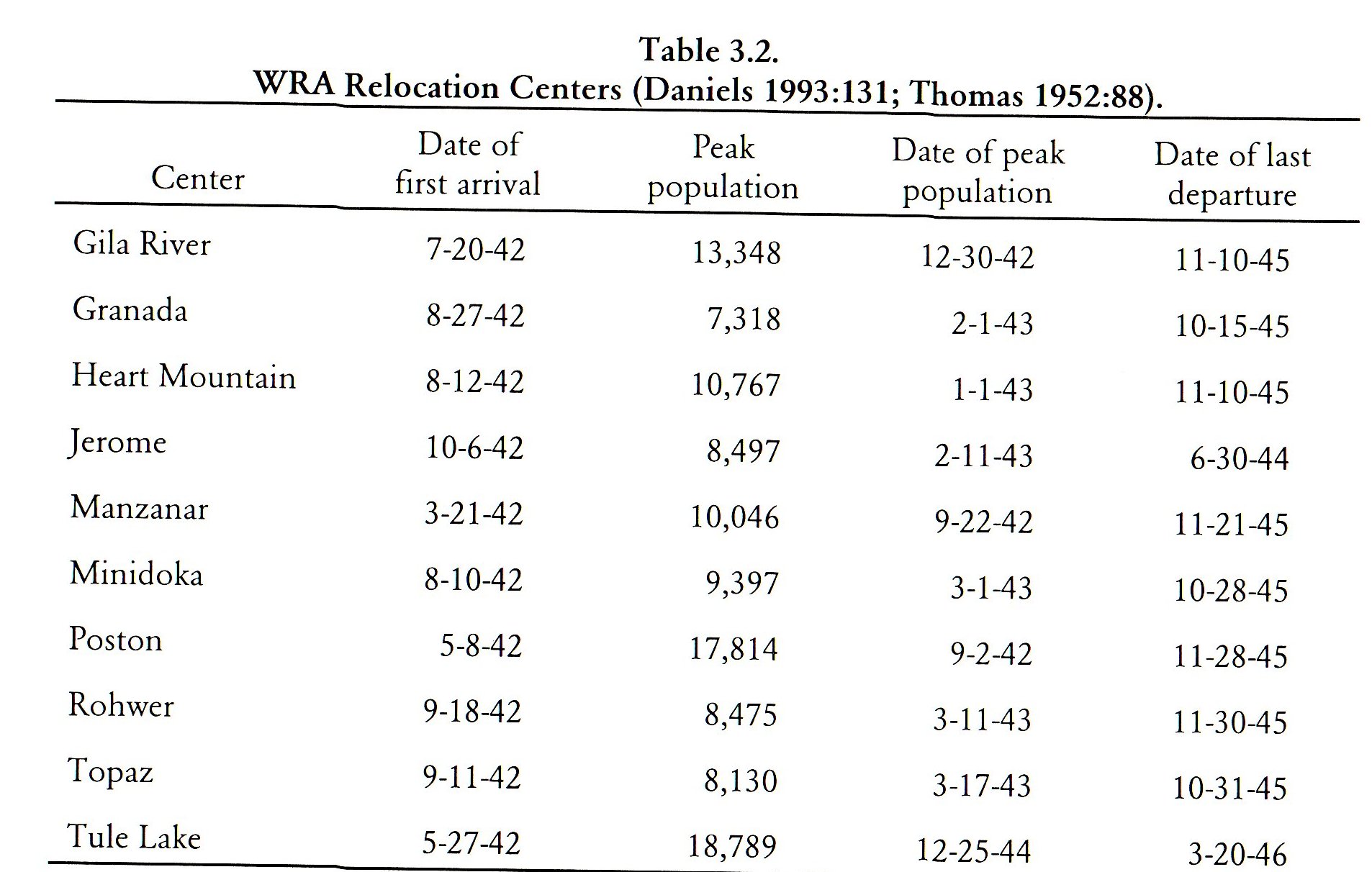 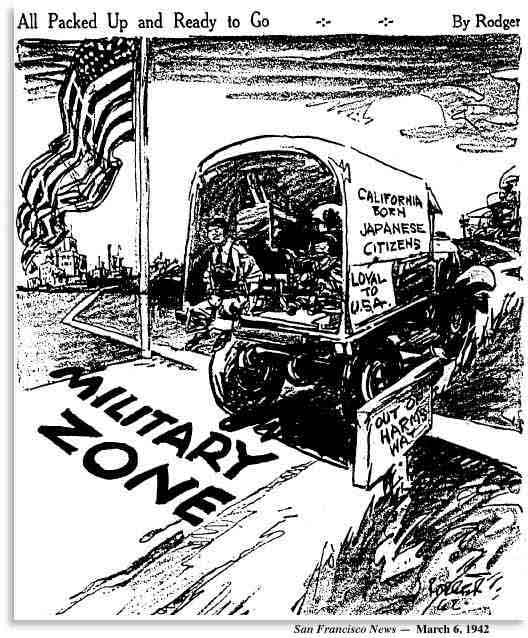 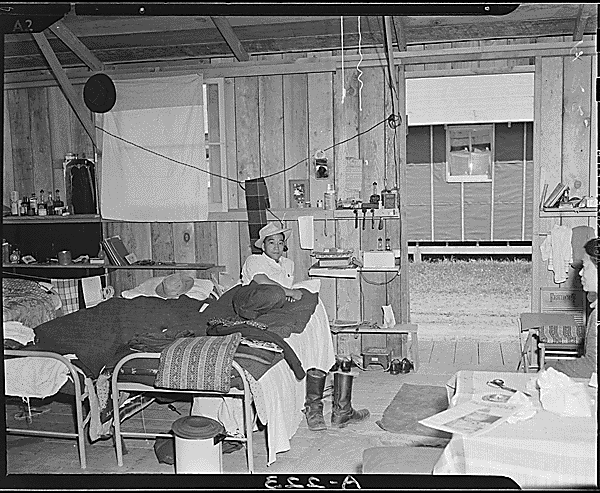 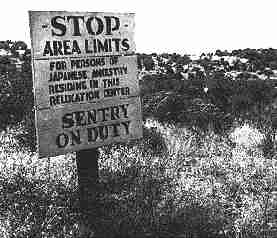 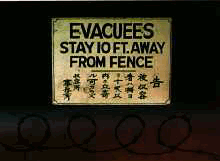 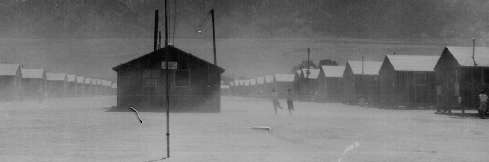 Reactions to Internment
Few criticized initially
Some called it ‘government racism’
Japanese Americans in Hawaii were not interned due to martial law imposed
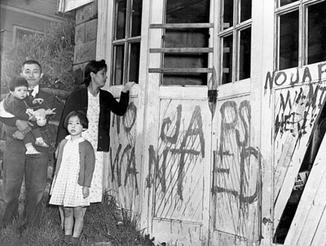 [Speaker Notes: Many were released in May 1945
Many difficulties in starting their life over with all of their losses
1948 American Japanese Claims Act
$37 million compensation for surviving internees
1988 – Congress apologized and gave $20,000 to all surviving members]
Reactions to Internment
30,000 Japanese Americans served in the US armed forces
442nd Regiment Combat Team (almost all Japanese Americans)
Served in Italy and France
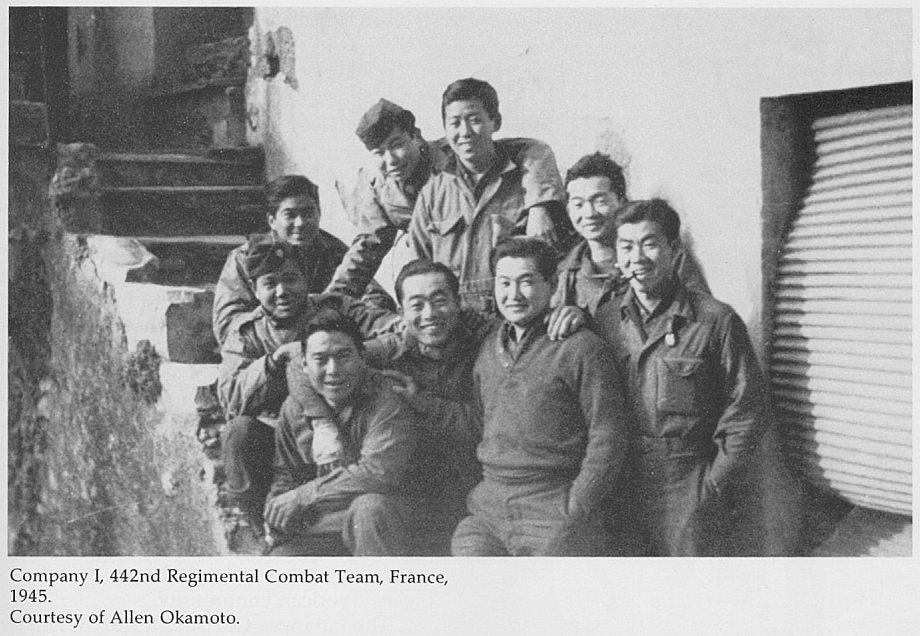 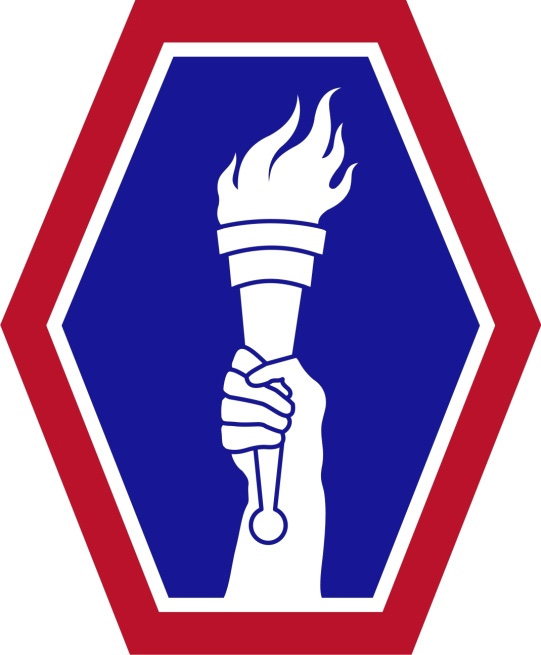 [Speaker Notes: Were at the liberation of the Dachau concentration camp
9,500 Purple heart (highest casualty rate in US army history

10 people were convicted for spying for Japan, all were Caucasian]
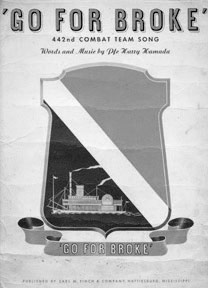 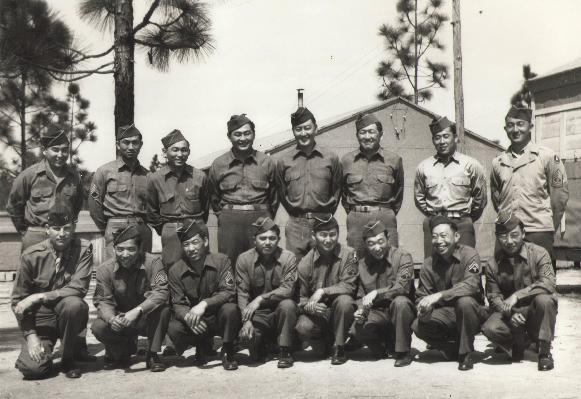 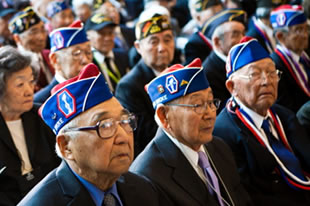 Treatment of Japanese Canadians
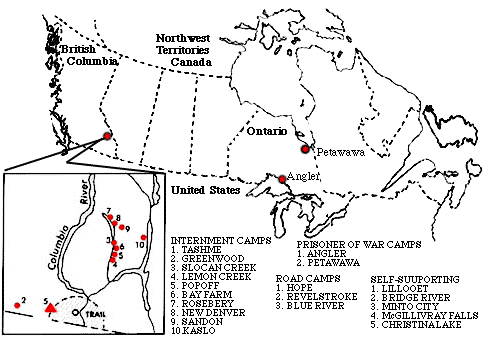 Treatment of Japanese Canadians
At the start of the war in 1939, about 23,000 Canadians of Japanese ancestry in British Columbia
13,000 born in Canada
Pearl Harbor Attack
Had experienced discrimination and occasional violence before the attack
More incidents of
vandalism (Buddhist 
temples)
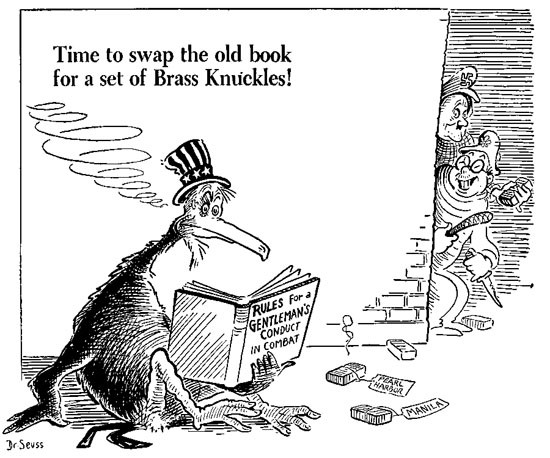 [Speaker Notes: Canadian – Pacific Railway Company fired all Japanese Canadian workers
Feared espionage and sabotage]
Internment Camps - 24, February 1942
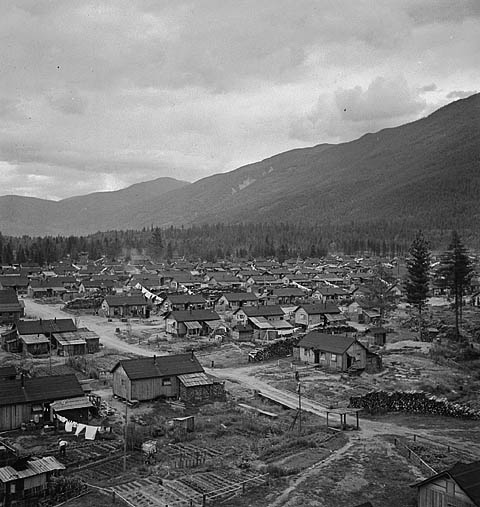 (100 mile strip inland from Pacific coast was created)
All Japanese men between 18 – 45 removed and sent to camps within interior of Canada
Later all removed within the containment strip
[Speaker Notes: 10 containment camps
Could leave, but could not seek work or go to school
Only option was to stay
Some young men worked on road construction or on farms if not at a camp]
Internment Camps
Conditions were so poor, that upon Canadian learning of the camps, they sent food to camps
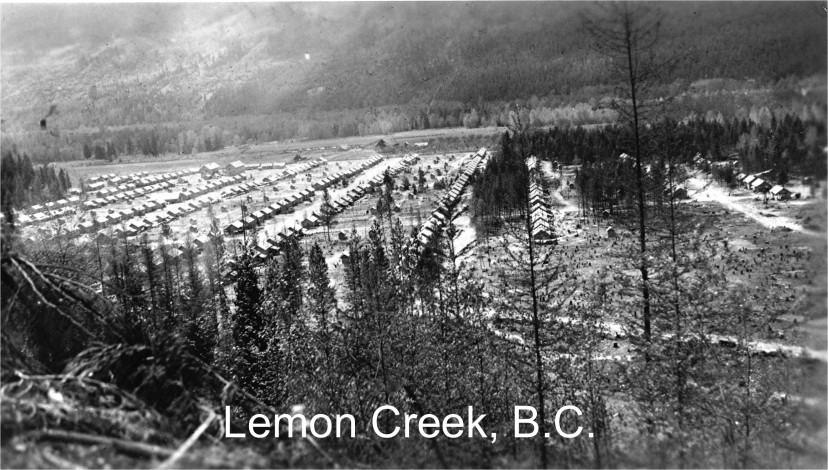 [Speaker Notes: Canada spent roughly 1/3 on their internees than the United States]
1943 Custodian of Aliens
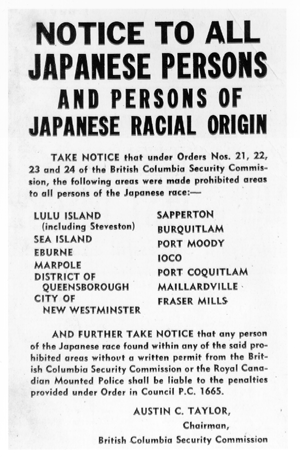 Japanese property that was under protective custody, was sold off
This money was used to run the camps
Japanese Canadians were not consulted
[Speaker Notes: In all 7,068 pieces of property, personal and landholdings alike, were sold for a total of $2,591,456]
The End of the War
4,000 were stripped of their Canadian citizenship and deported to Japan
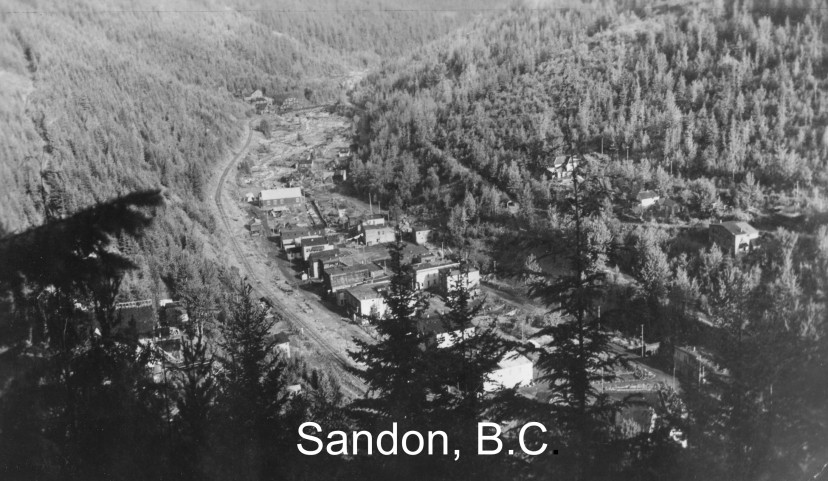 [Speaker Notes: Post WWII - 6,000 were racially repatriated to Japan by this policy]
The End of the War
1 April 1949 – The Canadian government announced that Japanese Americans could live anywhere in Canada
Most did not return to British Columbia
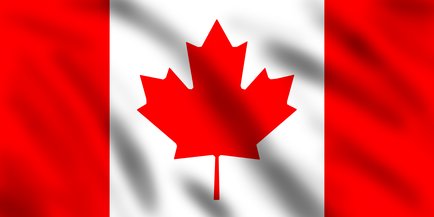 [Speaker Notes: $1.3 million was awarded to 1,434 Japanese Canadians for damages to property
 
1988 each surviving internee received $21,000]
Treatment of Japanese Latin Americans
2,200 Japanese Americans from Latin American were help in internment camps by Immigration and Naturalization Service
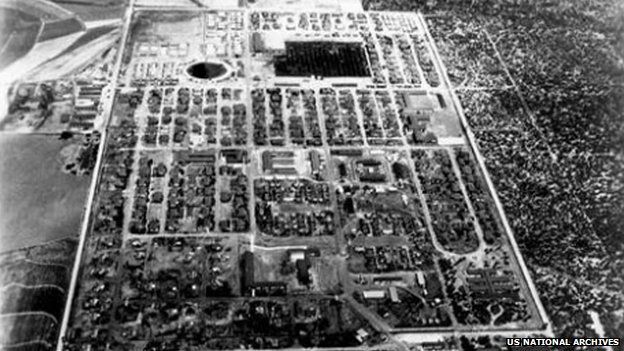 Crystal City Internment Camp, South of San Antonio
[Speaker Notes: 1942, Latin Americans of Japanese descent were rounded up and transported to American internment campus
1,800 (most) came from Brazil
250 from Panama, Bolivia, Columbia, Costa Rica, Ecuador, El Salvador, Mexico, Nicaragua and Venezuela]
Treatment of Japanese Latin Americans
Originally intended to these internees as part of a hostage exchange program
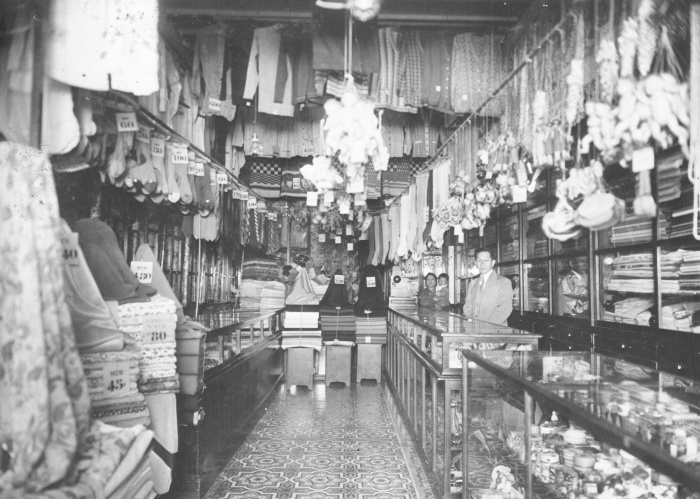 [Speaker Notes: One trade occurred
Peru refused to accept post-war return of Japanese]